French Revolution at its Height
By: Khari Lomax
Marianna Hill
The French Revolution Begins
*Louis XVI was a weak leader and lived life extravagantly when people were 	starving. This made the people of France angry.
*Enlightenment’s ideas began to surface and spread throughout France, causing 	people to refer to the Old Regime as unfair, for they believed that all men 	should  be created equal.
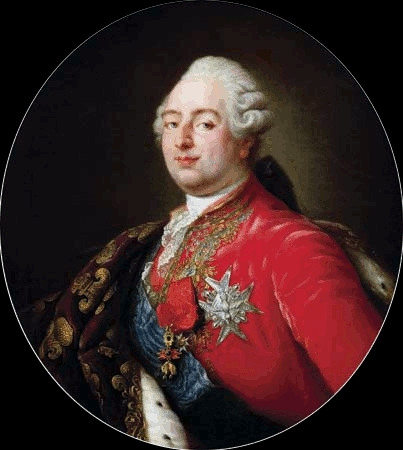 The Three estates
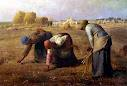 *The 3 estates were as follows
     First estate~ the Roman Catholic Church’s clergies; they owned 10% of the land in 	          France; provided relief services to the poor and donated 2% of 	  	           income to the government.
    Second estate~ the rich nobles; were 2% of the population but owned about 20% 		of land and paid very little taxes
     Third Estate~ About 97% of population, lacked privileges and paid high taxes. 
		Bourgeoisie(Middle Class)-bankers, factory owners, merchants, etc.
		Workers-poorest group in France; paid very low wages by their 			employers, included laborers
		Peasants-France’s largest group with more than 80% of the french 			people. Paid about half their earnings to the church and 			the government
1789
*The third estate’s delegates were determined to gain power, despite the unfairness 	of the other two estates having more power than them by having the 	advantage of more votes. 

*Sieyes suggested that the third estate delegates call themselves the National 	Assembly, which was agreed to by a majority. On June 17, 1789, they 	voted to officially establish the National Assembly. This was the first act 	of deliberate revolution.
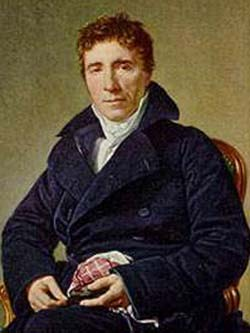 Sieyes
The Tennis Court Oath- The Third Estate’s Delegates were locked out of the 	meeting room, and entered an indoor tennis court, pledging not to leave 	until they created a new Constitution
*Storming The Bastille-On July 14, a mob stormed the Bastille searching for 			gunpowder. The fall of the Bastille-July 14-is now a French 			holiday
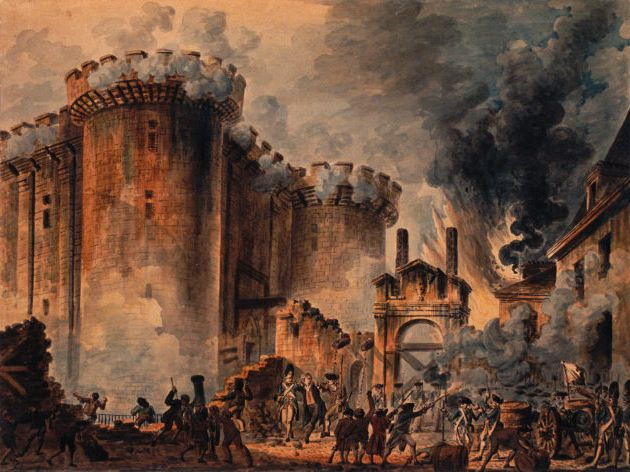 Storming of the Bastille
Changes of the Assembly
*Rights of Man- “People are born and remain free and equal in rights”

*The Catholic Church became state controlled

*In June 1791, Louis XVI’s family attempted to escape as his fate as a monarch was 	questioned 

*Limited Monarchy and a legislative assembly was formed
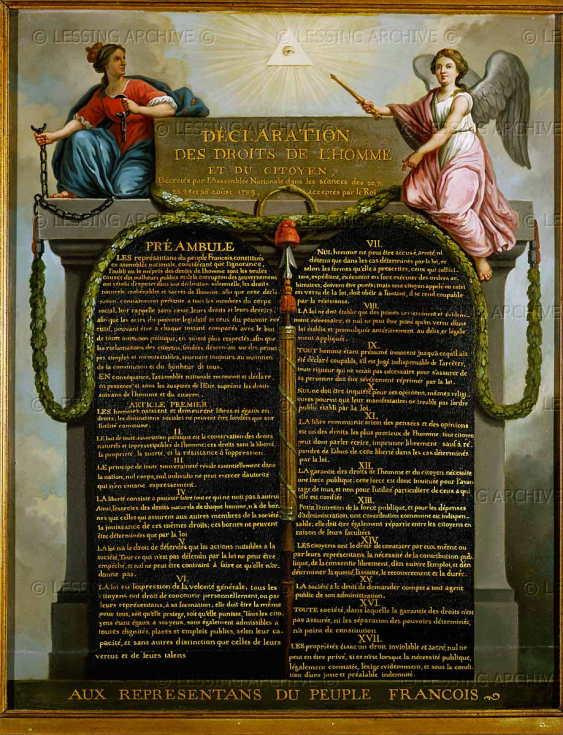 The Declaration of the 
Rights of Man
1792
War
*Prussian forces threatened to destroy Paris if anybody of the royal family was hurt. Because of this, the royal family was kidnapped from Tuileries and imprisoned.
The war continued with France facing many rivals, including Prussia and Austria
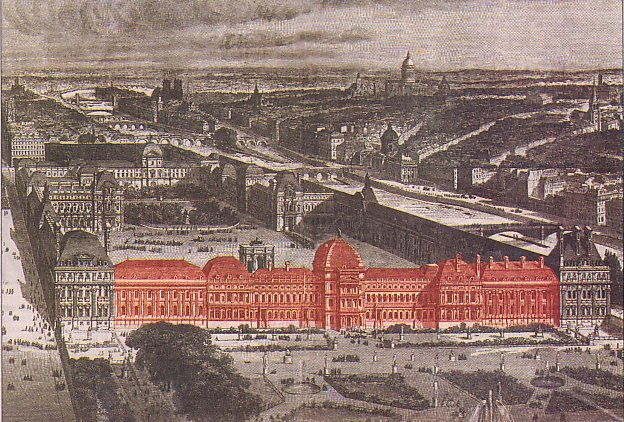 Tuileries palace
The September Massacres
*The French were worried about those in prison who supported the 	king escaping so they took the law into their own hands
*For a few days in September, they raided the prisons and murdered over 1,000 prisoners.
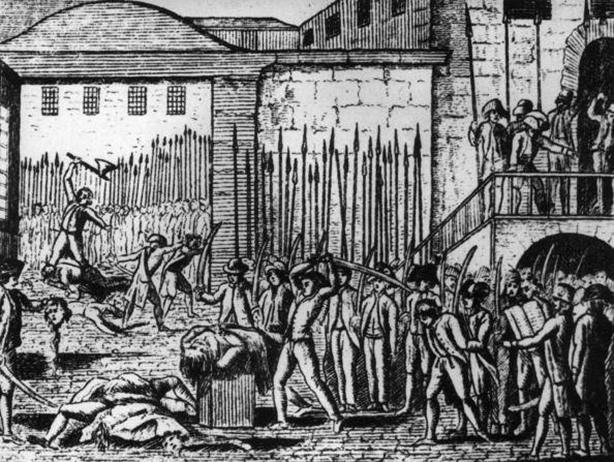 The Guillotine
*The Guillotine was created by Joseph Ignace Guilotin
*Form of capital punishment and introduced in 1792
*Beheaded many citizens and royals, including Louis XVI and Marie Antoinette
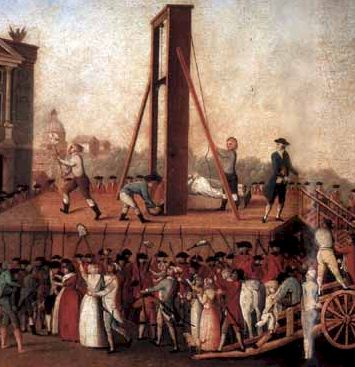 The Guillotine
Robespierre
*1793, gained power

In July 1793, he became the leader of The Committee of Public safety

*Eventually, he governed as a dictator and this period became known as the Reign of Terror

*Killed anybody he saw as a danger to his beliefs
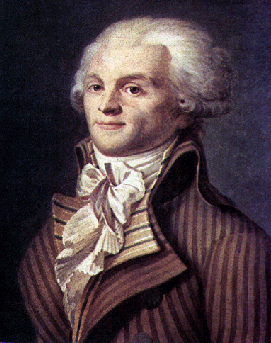 Reign of Terror
The Name given to the period when the most citizens in France were killed by the Guillotine
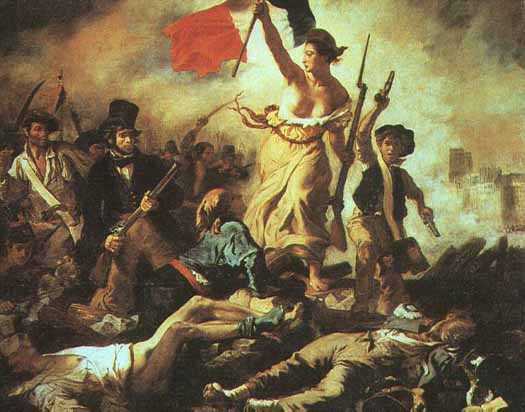 http://english13.wordpress.com/2011/09/10/the-camargue-invention-of-tradition/
http://www.thrale.com/image/king_louis_xvi_france
simplistic-reflection.blogspot.com
http://www.lessing-photo.com/dispimg.asp?i=26030344+&cr=2&cl=1
http://wirednewyork.com/forum/showthread.php?t=10316
http://stevewyattlafleur.wordpress.com/category/uncategorized/
http://europeanhistory.about.com/od/thefrenchrevolution/ig/Pictures-from-the-French-Revolution/The-September-Massacres.htm
http://www.historywiz.com/historymakers/robespierre.htm